The Year in Baseball:1960
1960 -- Off the Field:
Presidential and VP candidates
[Speaker Notes: Kennedy (Mass.) and LBJ (Tex) running for the Democrats – emphasizing “New Leadership” .  VP Nixon (California) and Henry Cabot Lodge (Mass.) running for the Republicans, stressing “Experience”.  With allegations of dead people voting in Chicago and cattle voting in Texas, JFK won in a very close contest.]
1960 -- Off the Field:
Cars !!

77% of all U.S. families owned a car

15% owned two or more cars
1960 -- Off the Field:
Popular Sports Cars
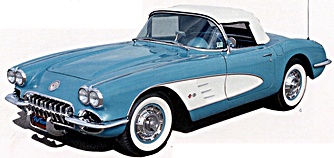 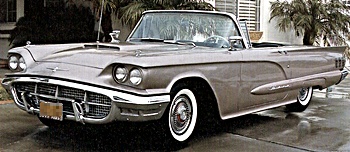 Chevy Corvette
Ford Thunderbird
[Speaker Notes: Base manufacturer’s suggested retail price for the ’60 Corvette was $3,872 !!  $102 extra for “deluxe heater” and $147 extra for AM/FM radio.]
1960 -- Off the Field:
Big cars …
Check out those fins !
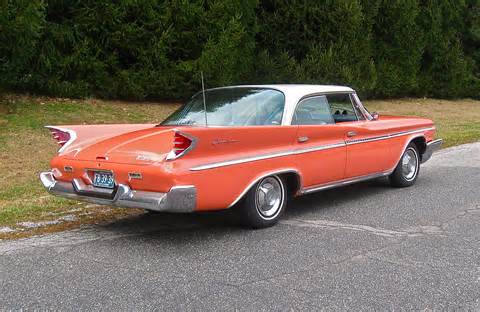 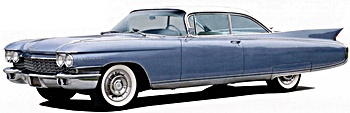 Cadillac Coupe de Ville
Chrysler DeSoto
1960 -- Off the Field:
Small cars …
New models that were introduced in ‘60
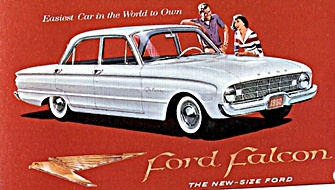 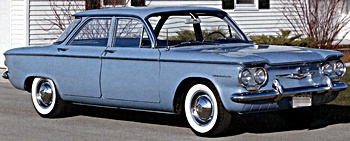 Chevy Corvair
Ford Falcon
[Speaker Notes: The Chevy Corvair had an aluminum block, air-cooled engine.  It was generally considered a “lemon”.  The Ford Falcon was introduced and it was a top-seller.  The Falcon’s chassis was used as the base for the Ford Mustang when it was introduced a few years later.]
1960 -- Off the Field:
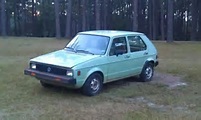 Cars !!


What was your first – or favorite – car ?
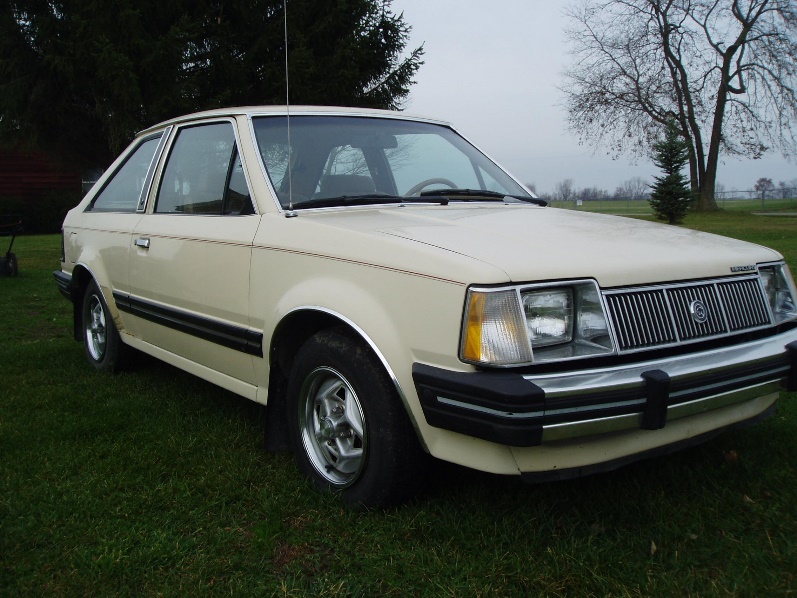 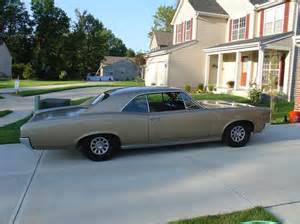 [Speaker Notes: Ira – 1980 VW Rabbit;     Monte – 1966 Pontiac Tempest;    Mike McN – 1984 Mercury Lynx]
1960 – Off the Field
Rock & Roll


This song topped the charts
and started a new dance
craze …
https://www.youtube.com/watch?v=pHGXwQeUk7M
[Speaker Notes: Ernest Evans had the top hit song of 1960 … we know him by his stage name “Chubby Checker”.]
1960 -- On the Field:Some Highlights
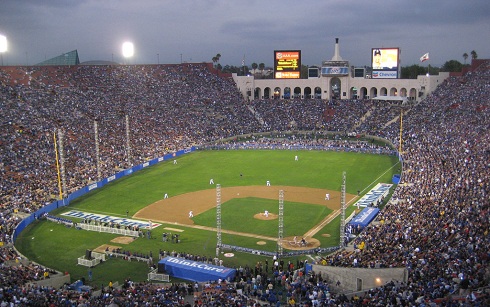 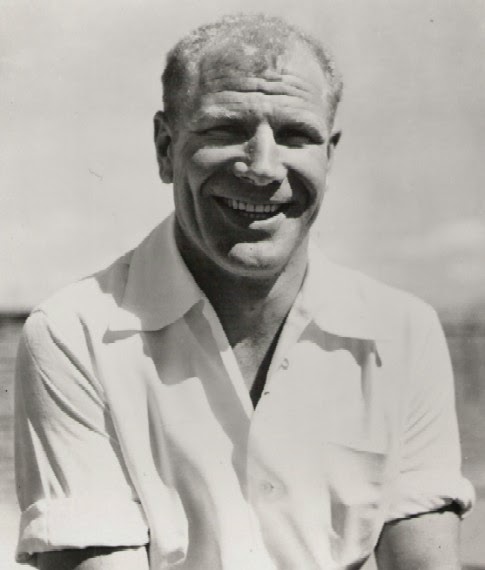 Set a new all-time NL attendance record of 2,253,887 here
Put players’ names on White Sox uniforms
[Speaker Notes: Maverick owner Bill Veeck put players’ names on the back of uniforms.  The Dodgers set an NL attendance record playing in the LA Coliseum.]
1960 -- On the Field:Some Highlights
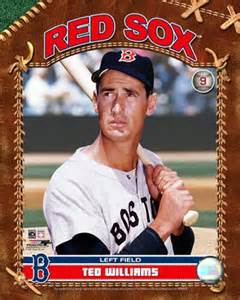 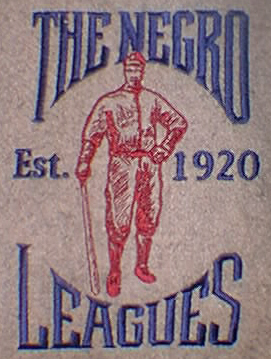 Last organized black pro league folded
The Sporting News “Player of the Decade”
[Speaker Notes: Ted Williams was named Player of the Decade (the ‘50s) by The Sporting News.  The Negro American League folded, although some teams played on as barn-stormers.  The Indianapolis Clowns continued playing into the 1980s.]
1960 -- On the Field:Spring Baseball
University of Texas Longhorns baseball – 19-3 overall, SWC champs at 13-2
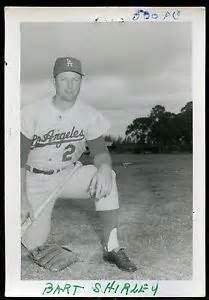 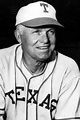 Bibb Falk – head coach
Bart Shirley - SS
[Speaker Notes: Bibb Falk was head coach at UT Baseball from 1940 – 67, missing ‘43-45 war years.  Bart Shirley played parts of 4 seasons for Dodgers & Mets.   Arnette – 4 seasons in Dodgers minors.  Belcher – 3 seasons in Mets minors.  McDonald played 4 seasons in Milwaukee minors, the last two for Austin Senators in Texas League.   Menge played 2 seasons for Milwaukee in minors.]
1960 -- On the Field:
League Most Valuable Players:
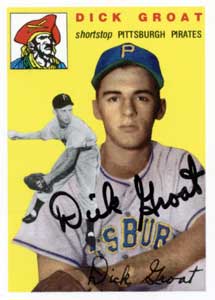 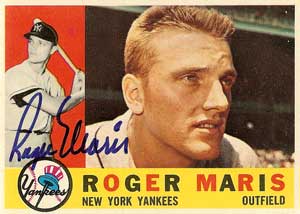 .283 batting avg, 39 HR, led AL with 112 RBI
led NL with .325 batting avg.
1960 -- On the Field:
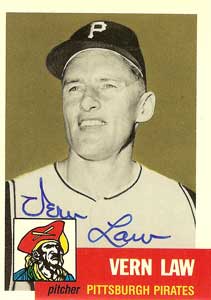 League Pitching Leaders:
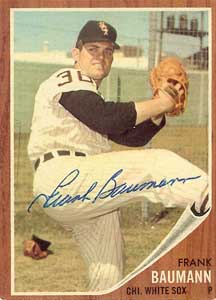 20-9 with 3.08 ERA in 271 innings
Cy Young Award (only one winner for all MLB)
13-6 with 2.67 ERA in 185 innings
1960 – On the Field:
League Leaders in HR
Ernie Banks – 41 HR
Mickey Mantle – 40 HR
[Speaker Notes: Mickey Mantle hit 37 homers to lead the AL.  He also led the league in triples, walks, and SLG.]
1960 -- On the Field:Final Regular Season Standings
1960 World Series
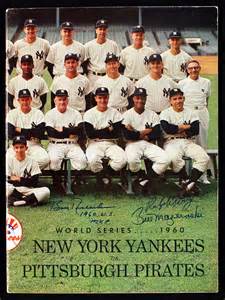 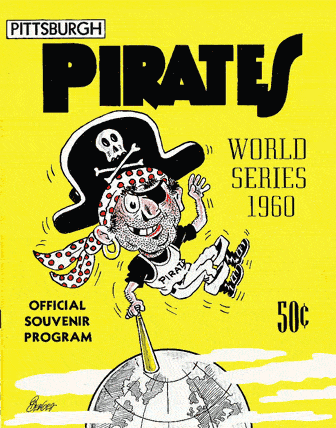 vs.
1960 World Series
Game 7  starting lineup
New York Yankees
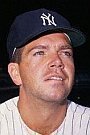 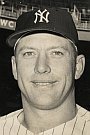 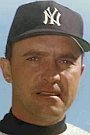 Bobby Richardson  2B
Mickey Mantle  CF
Johnny Blanchard  C
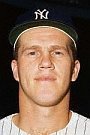 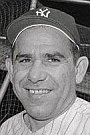 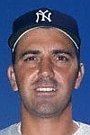 Tony Kubek  SS
Yogi Berra  LF
Clete Boyer  3B
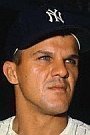 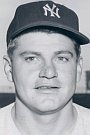 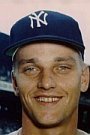 Roger Maris  RF
Moose Skowron  1B
Bob Turley  P
1960 World Series
Game 7  starting lineup
Pittsburgh Pirates
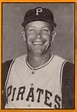 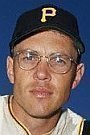 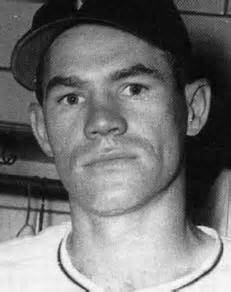 Rocky Nelson  1B
Don Hoak  3B
Bill Virdon  CF
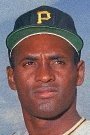 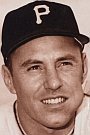 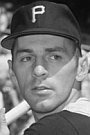 Roberto Clemente  RF
Dick Groat  SS
Bill Mazeroski  2B
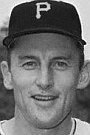 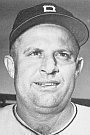 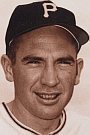 Bob Skinner  LF
Smoky  Burgess  C
Vern Law  P
1960 World Series
Game 7 was played Thursday October 13 at Forbes Field
https://www.youtube.com/watch?v=65Og0gUKfvc